Velkommen til Frøyland skule


Frøyland sin visjon: Fargerik og kunnskapsrik
Mål: Elevane skal ha lyst på livet og evne til å meistre det
Verdiar: 


Innskrivingsmøte 1.trinn
 skuleåret 2024-2025 08.februar
Om skulen
355 elevar (1.-7.trinn)

Ca 30 lærarar/50 tilsette 
Skulen har flotte og fleksible elevområde
Skulens heimeside
         http://www.minskole.no/froyland 
Froyland.skule@time.kommune.no
 Stikkord utviklingsområde:
Lesing og skriving
Elevmedverknad
1.trinn 2024-2025
51 elevar pr. 8.februar 2024

2 - (3) klassar 3 kontaktlærarar
Leselærar og tilbod om lesekurs. "Imal knekker lesekoden" og "På sporet" for elevar som treng litt ekstra oppfølging for å knekke lesekoden
Zippy og Olweus
Leik og uteskule
Livsmeistring
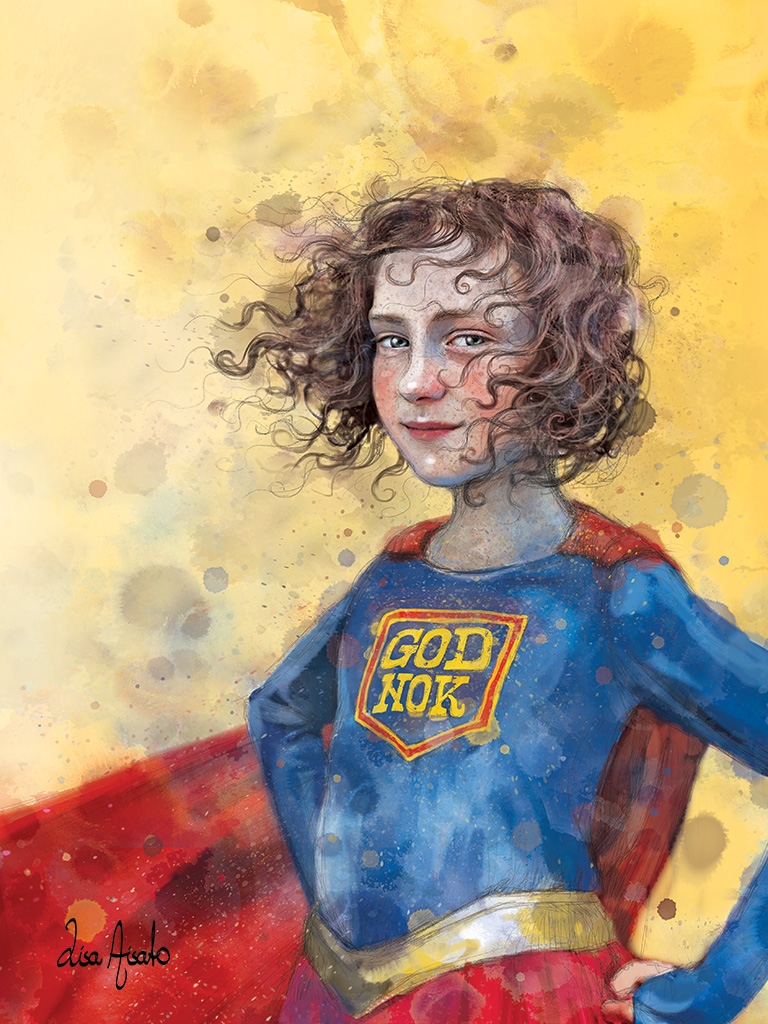 Tida fram mot skulestart
12. januar: invitasjon til informasjonsmøte for føresette og utsending av registreringsskjema
08: februar: informasjonsmøte for føresette på 1. trinn skuleåret 23/24
01.mars: søknadsfrist SFO
07. juni: bli kjent dag på skule/ SFO  for nye elevar  på 1.  trinn
06. juni: 2. foreldremøte for føresette på 1. trinn skuleåret 23/24
01.august: SFO opnar.
12. og 13. august har SFO plan.dag og held stengt
15. august: første skuledag.
Timeplan 1.- 3.trinn
Val av målform
Målforma I Time kommune er nynorsk
Opplæringslova §2-5 seier m.a.: "når minst ti elevar på eitt av årstrinna I ein kommune ønskjer skriftleg opplæring på eit anna hovudmål enn det kommunen har vedteke, har dei rett til å høyre til i eiga elevgruppe. Retten gjeld så lenge det er minst 6 elevar igjen I denne gruppa. Når elevane er spreidde på fleire skoler I kommunen, vedtek foreldre med vanleg fleirtal kva skule tilbodet skal gjevast på"
Det kan bli ei gruppe ved ein av skulane i kommunen, dersom det totalt ved alle skulane er ti som ønskjer bokmål
Fristen for å be om bokmål er 1. mars. Kryss på skjema eller send mail til rektor
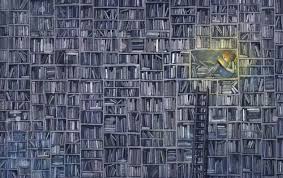 Praktisk informasjon
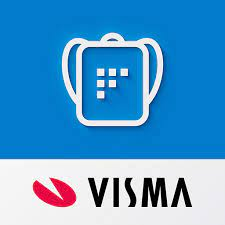 https://www.minskole.no/froyland

App for kommunikasjon mellom heim og skule

VismaFlyt-halvårsvurderingar og samtykker

Drikke til skulematen bestiller ein digitalt, info på heimesida
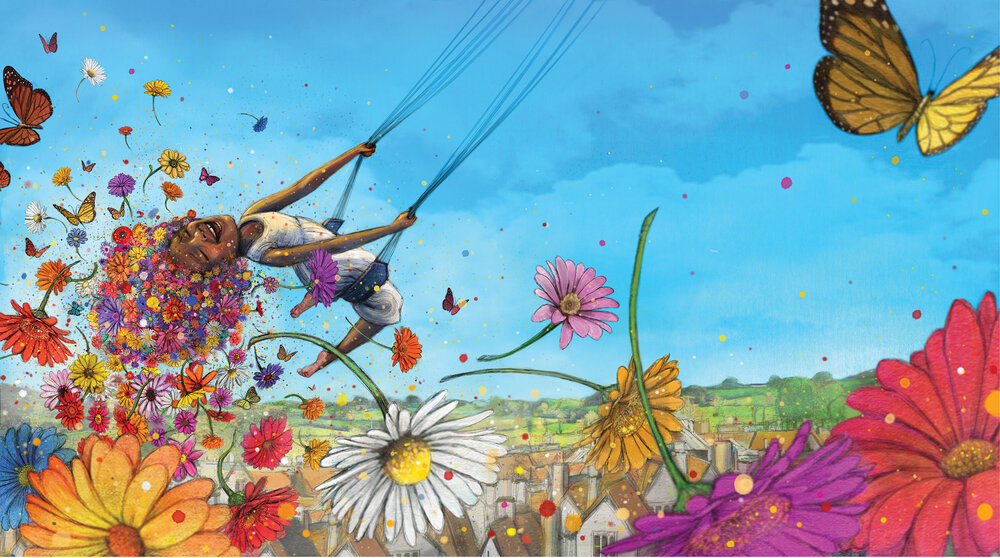 Frøyland SFO- Ein viktig arena for vennskap og leik
Gratis kjernetid (3 dagar) for alle 1 og 2.klassingar. Og for 3.klasse frå 1.aug 24. 
Pr dags dato: 112 elevar og 13 tilsette I SFO
Opningstider: 07.15-16.00
SFO har 4 planleggingsdagar i året og har stengt i juli.
Oppstart SFO 1. eller 15.august
SFO
Organisering
Måltid
Ferie og fridagar

Søknads frist: 1. mars
Oppseiingstid- 2 mnd frå den 1. 

Sjå www.minskole.no/froyland for elektronisk søknadsskjema.
Priser SFO 2024
Plan for våren